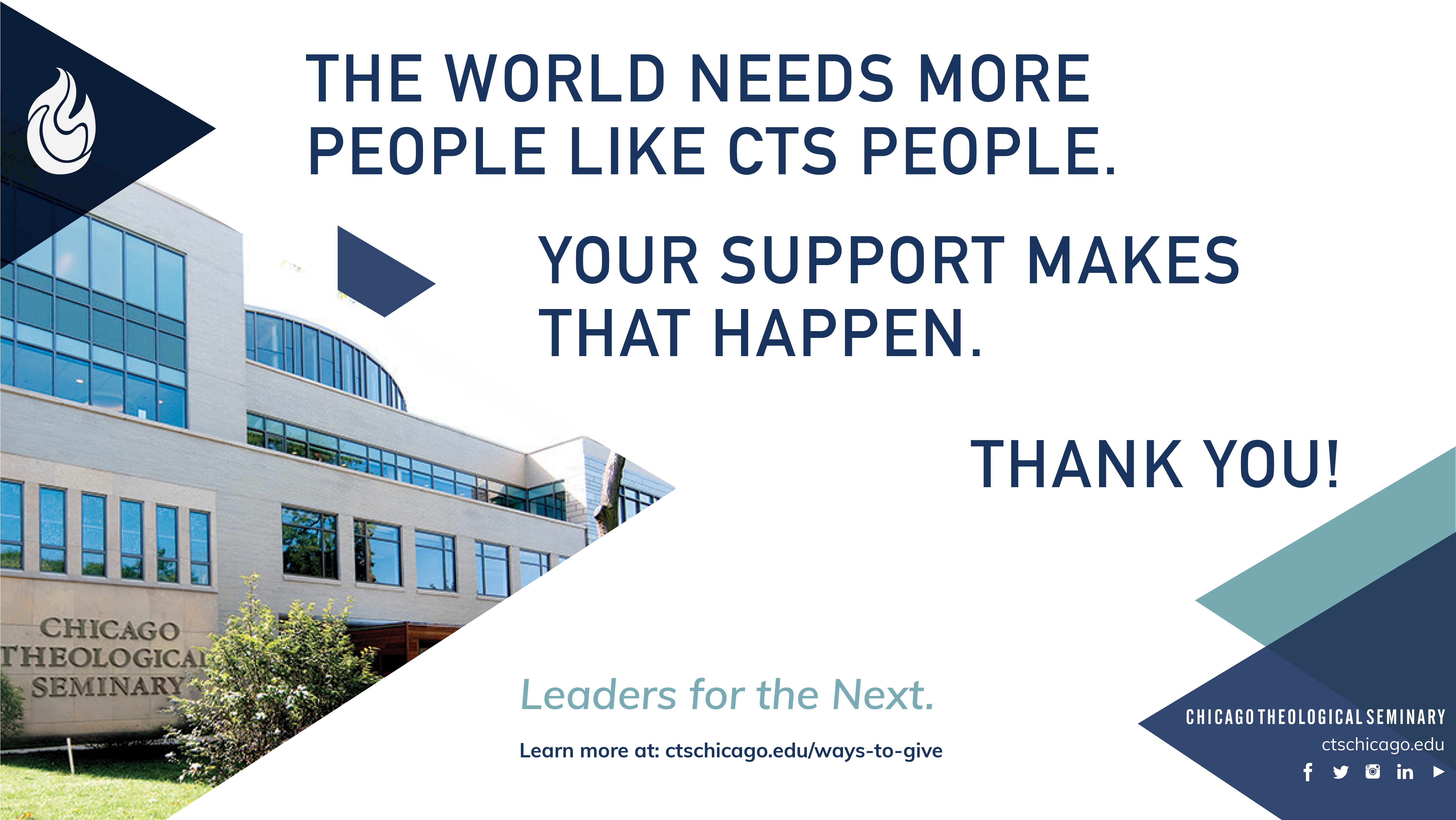 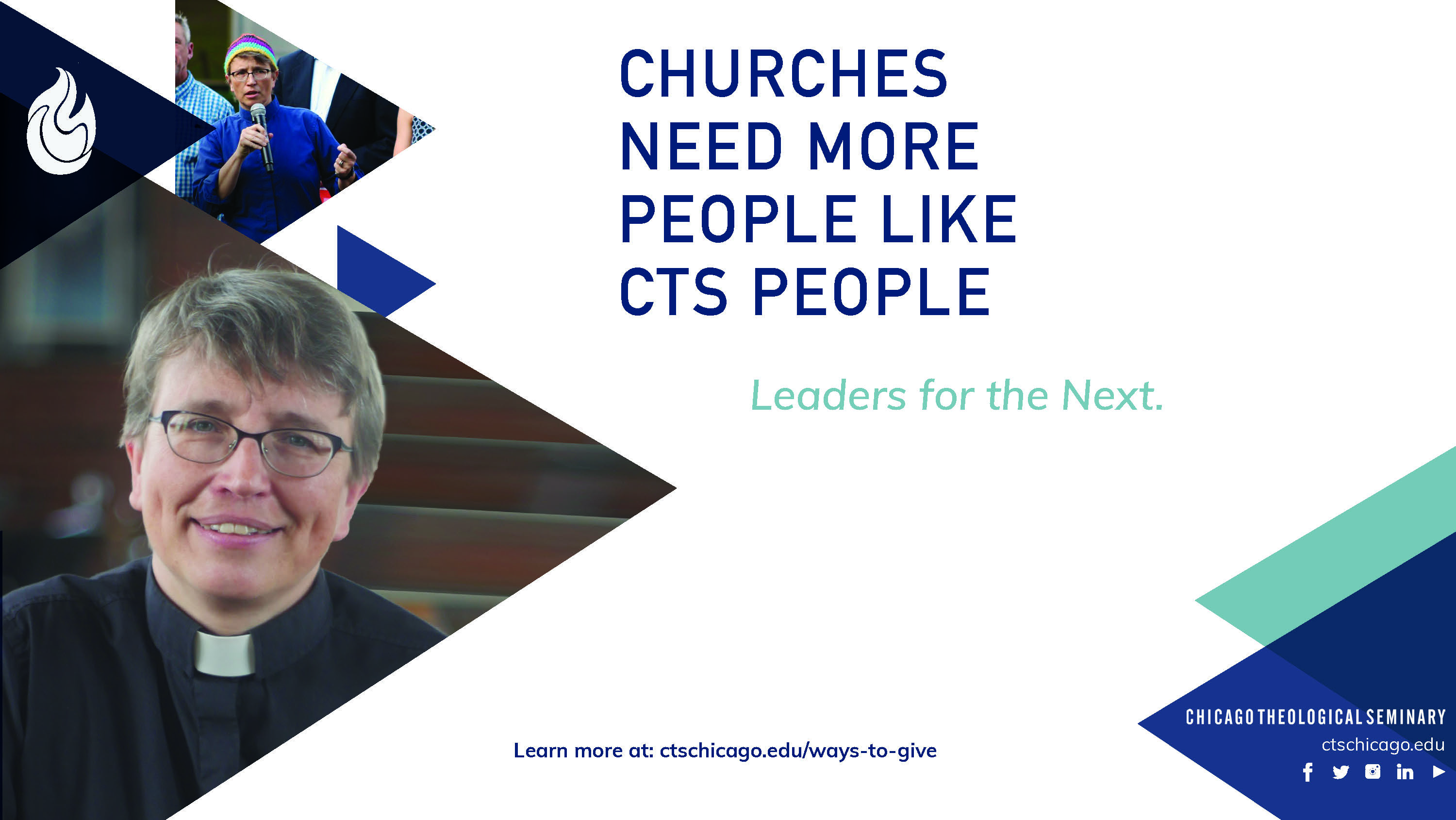 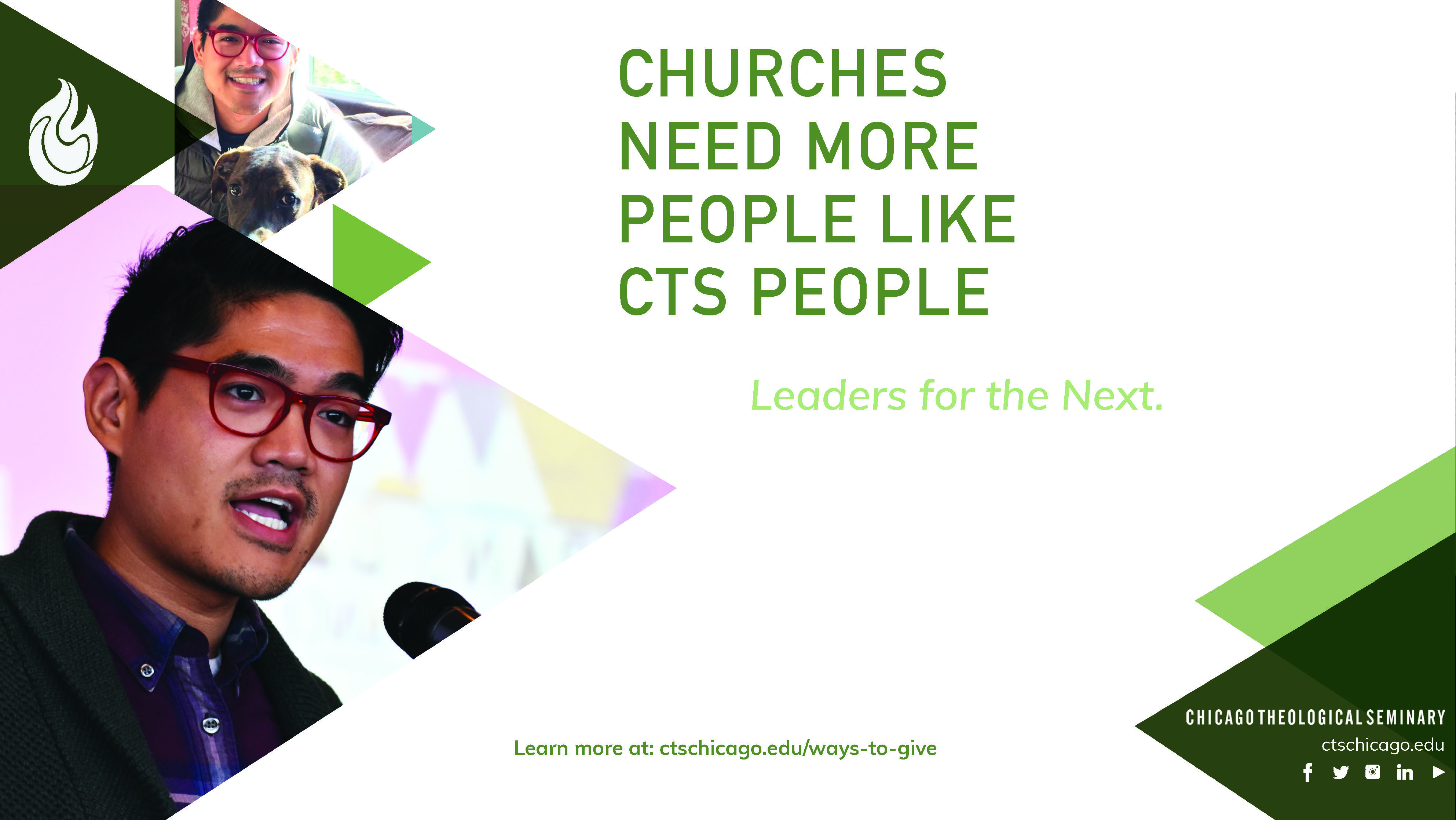 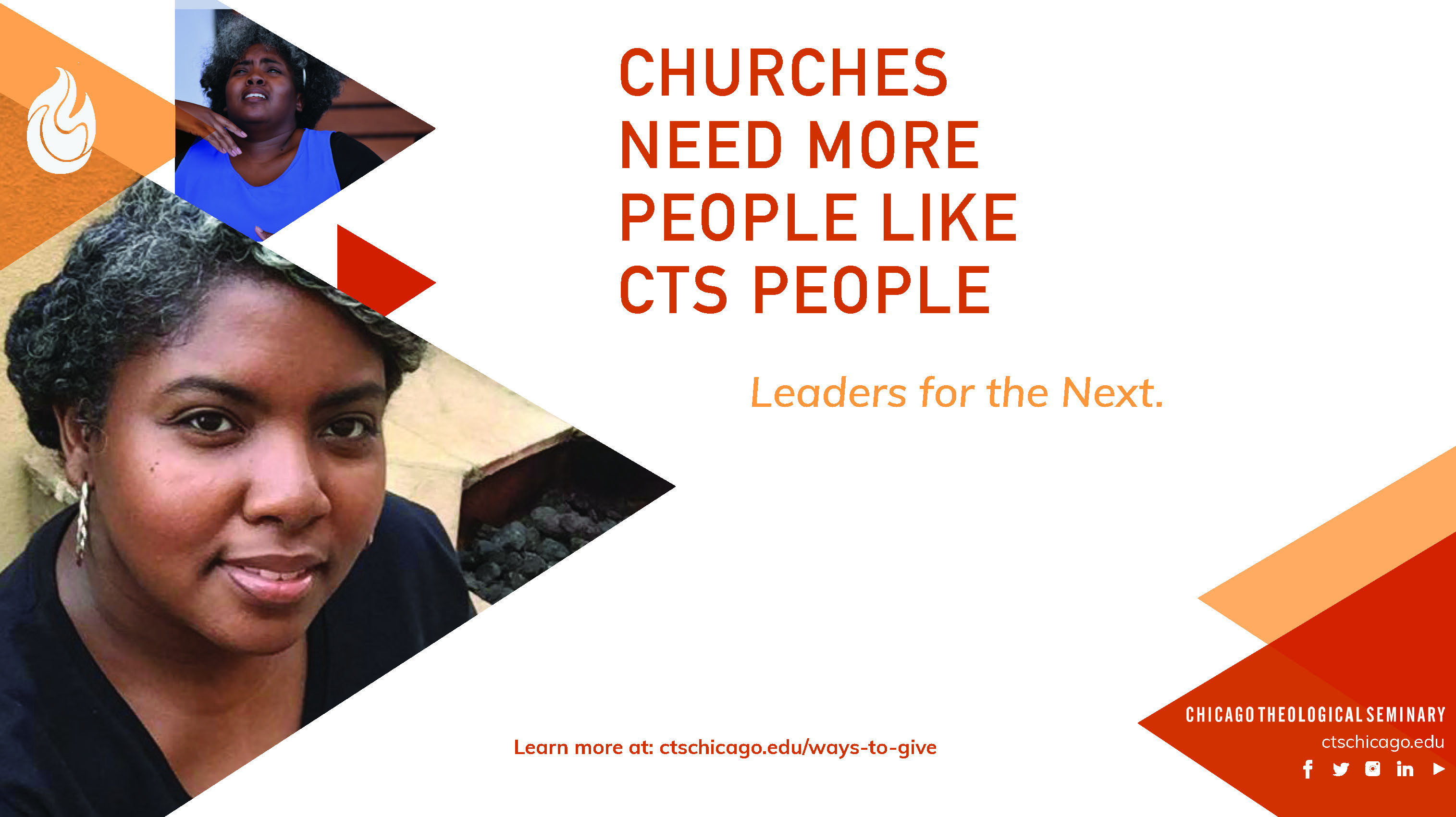 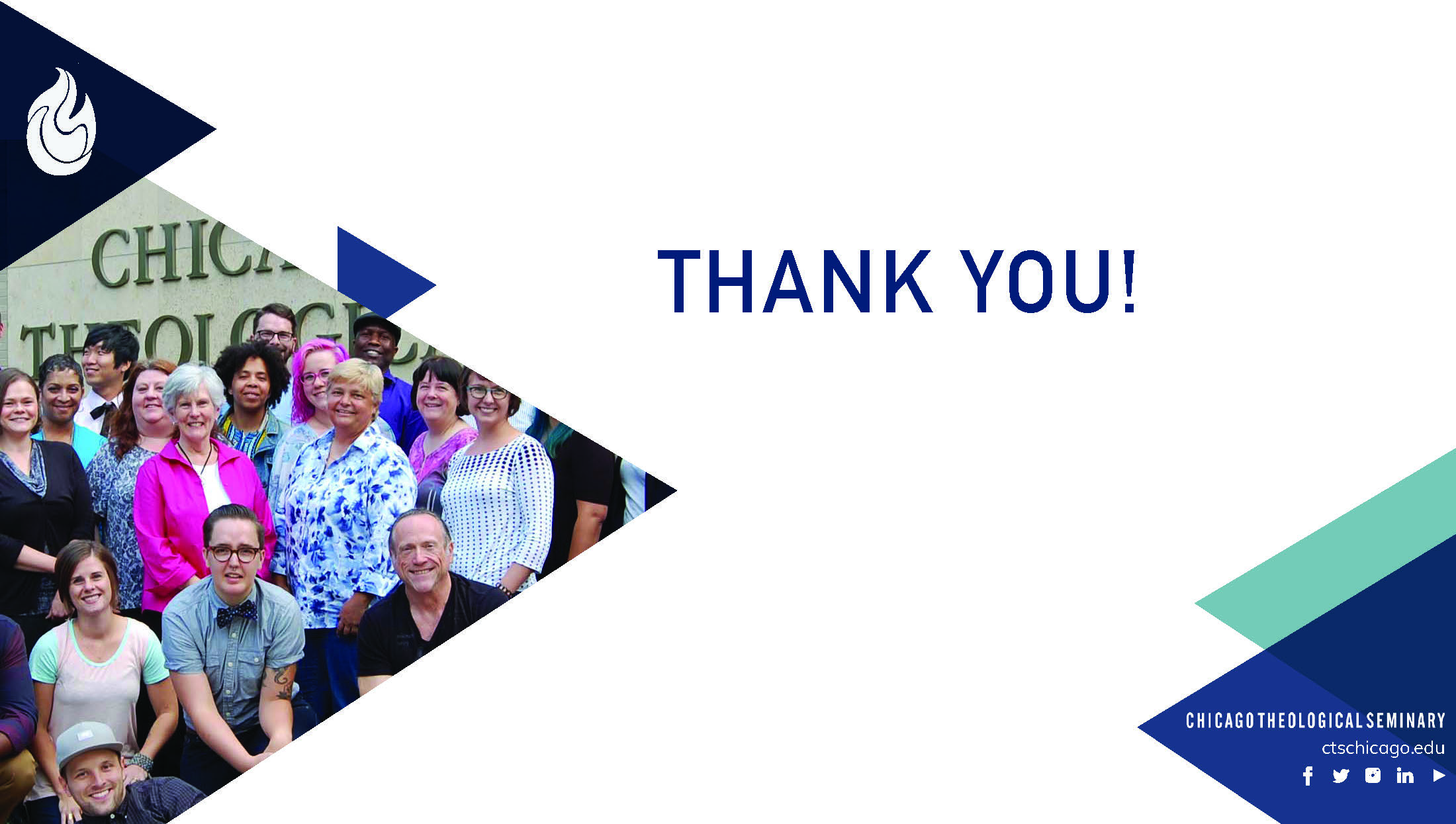 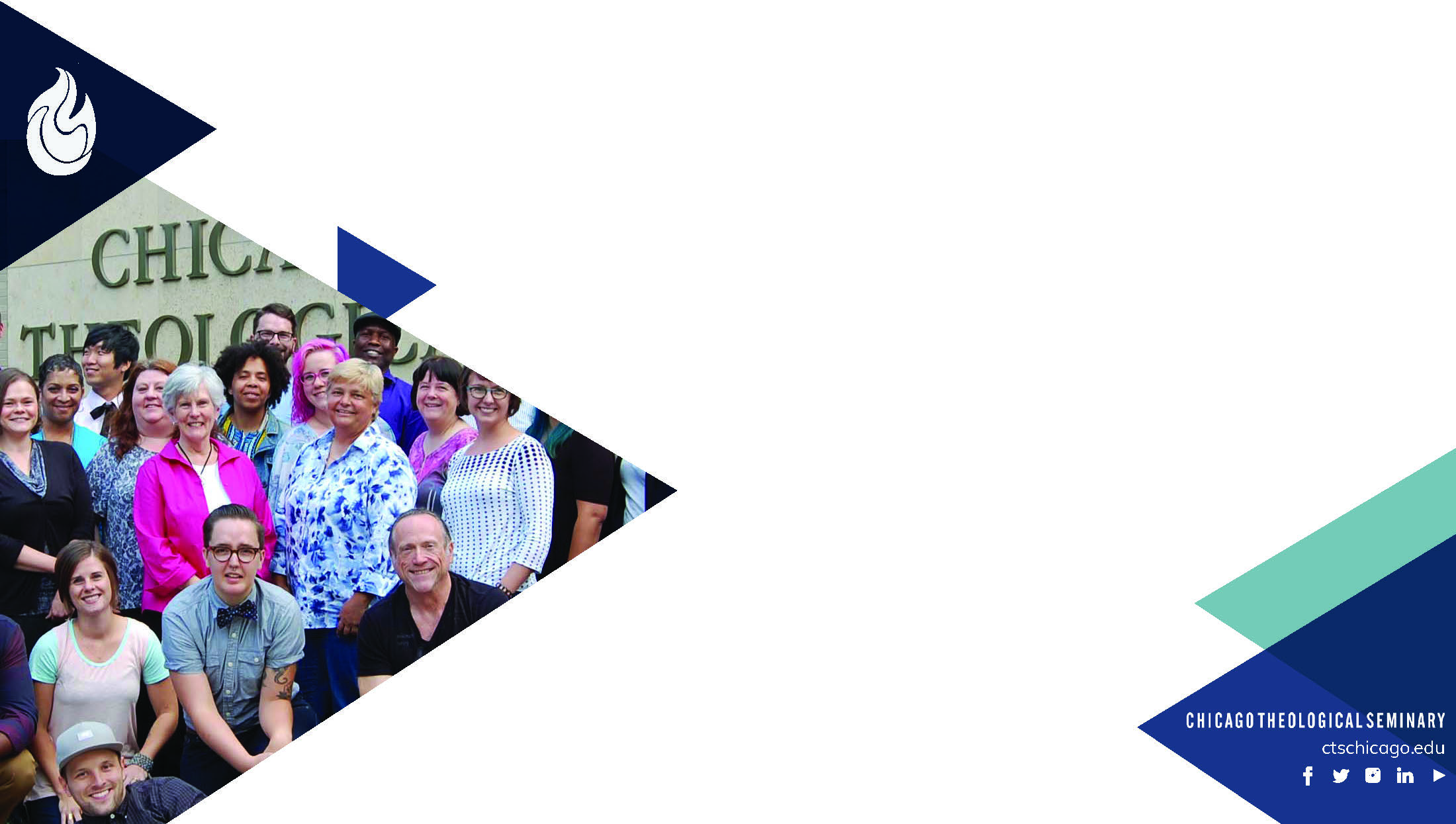 Type your message here… delete this slide, or duplicate as needed to customize your presentation.